Test 5 Revision
Year 11 Higher
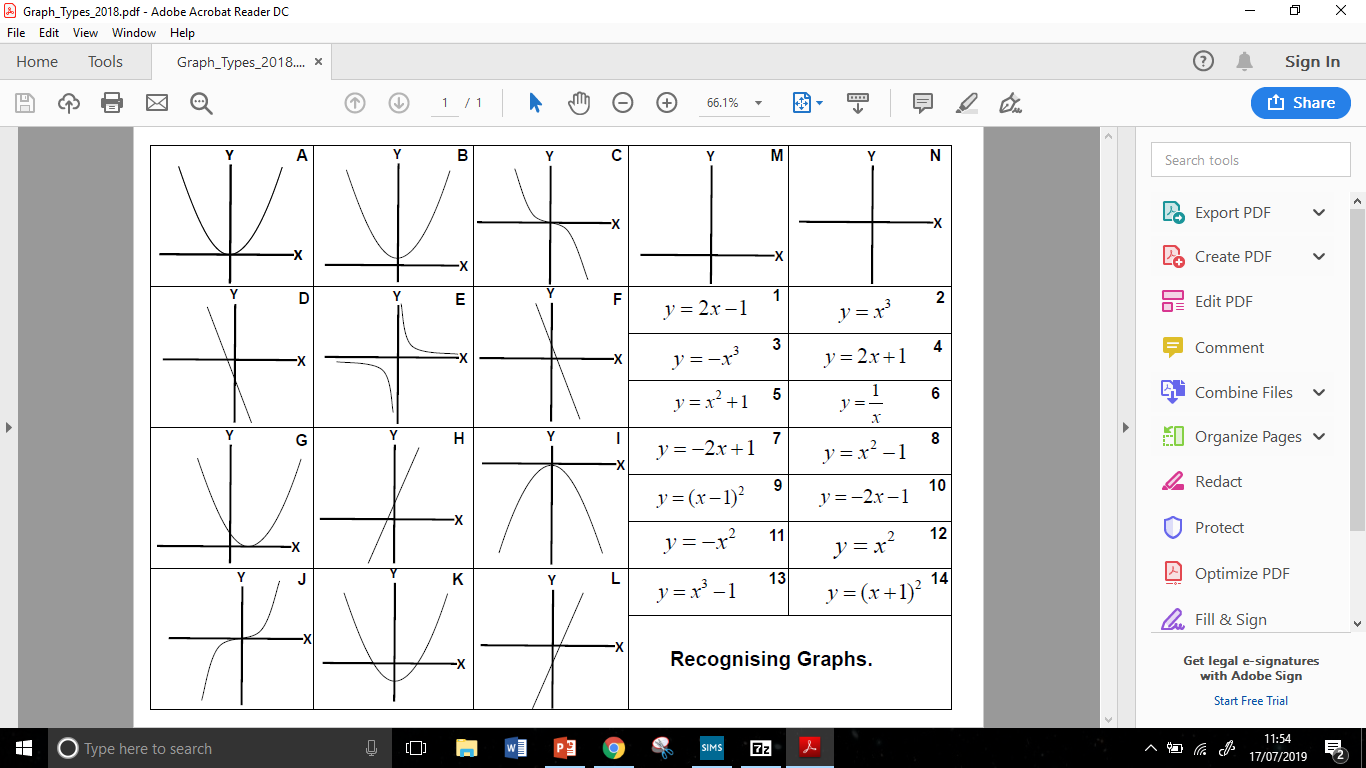 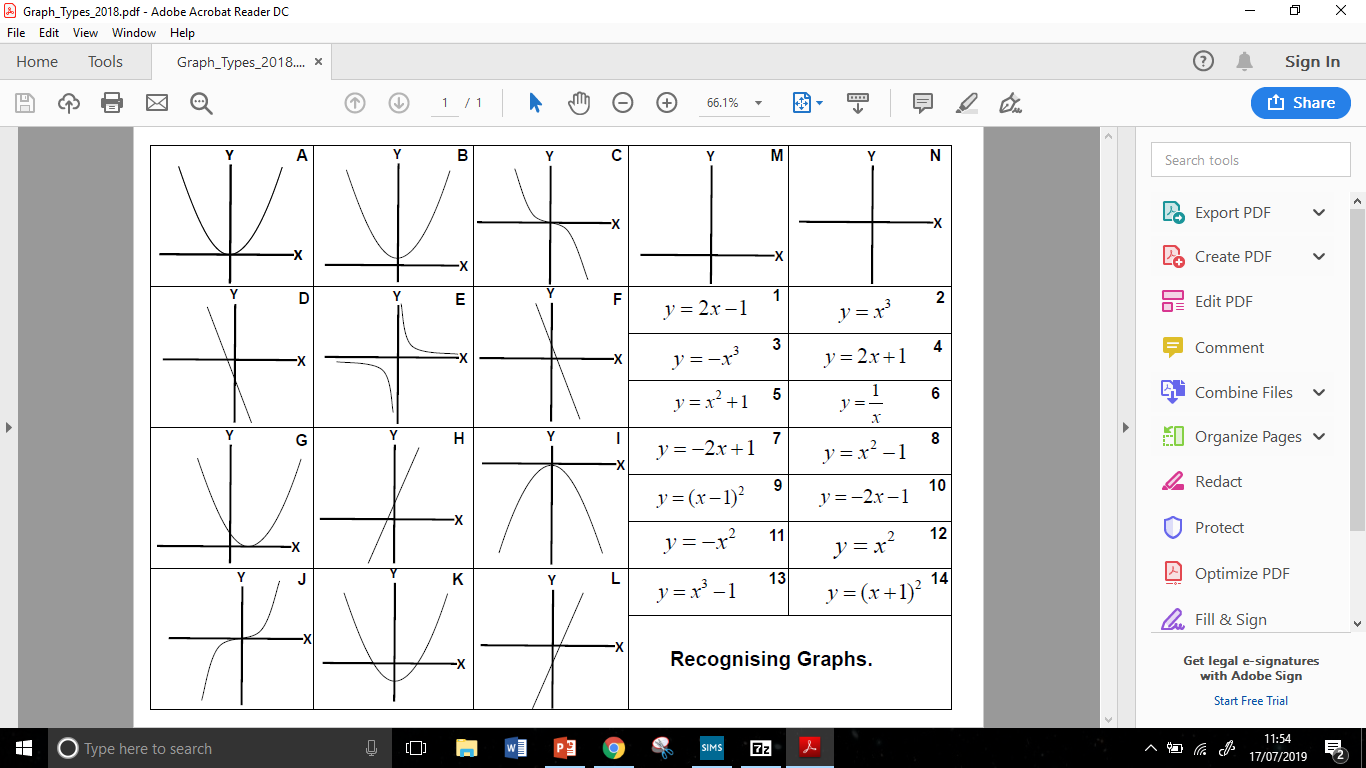 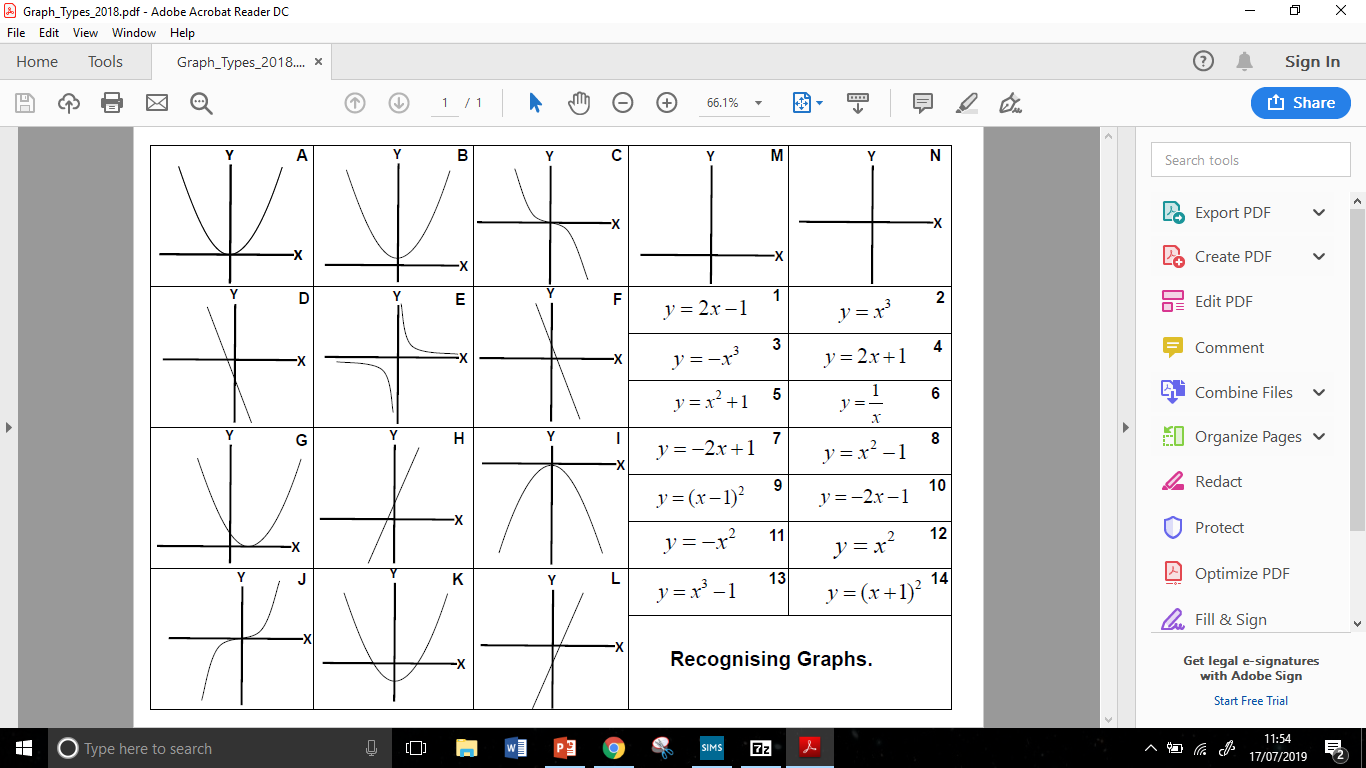 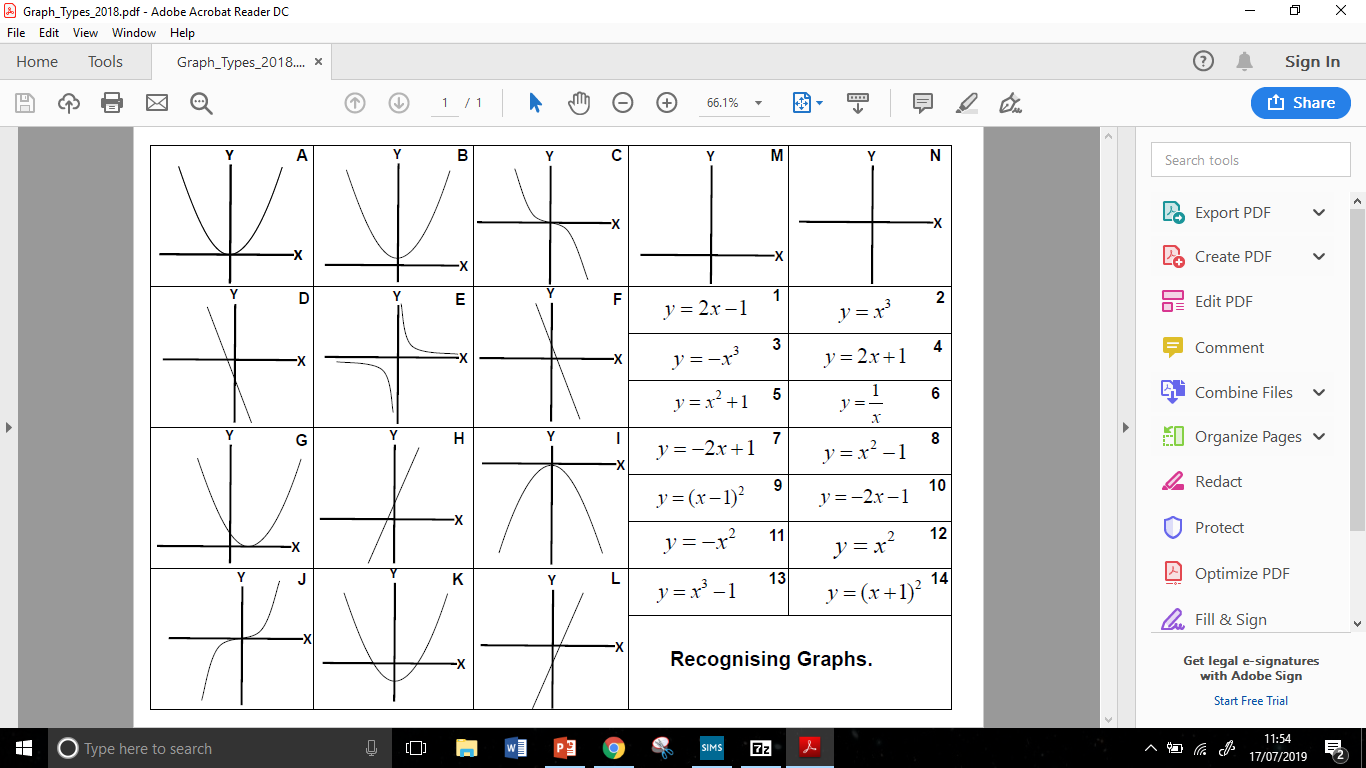 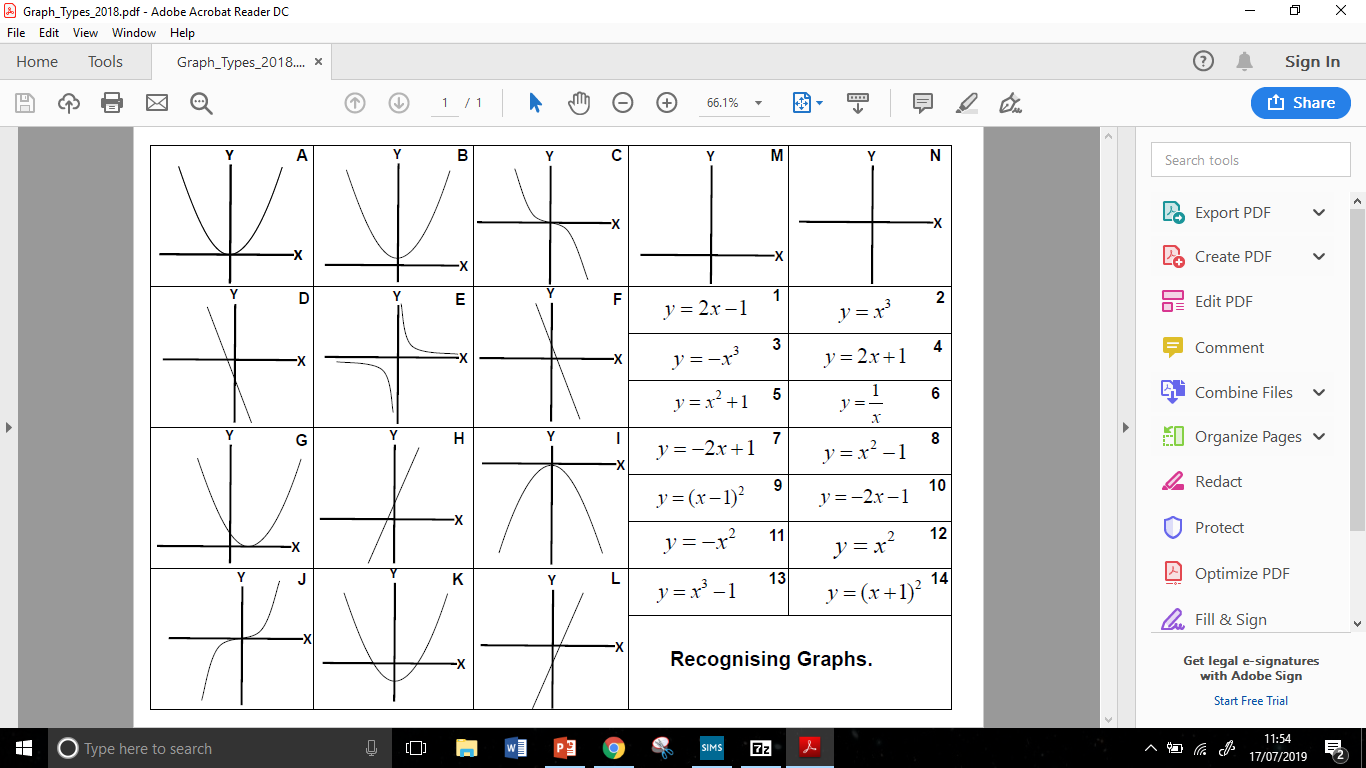 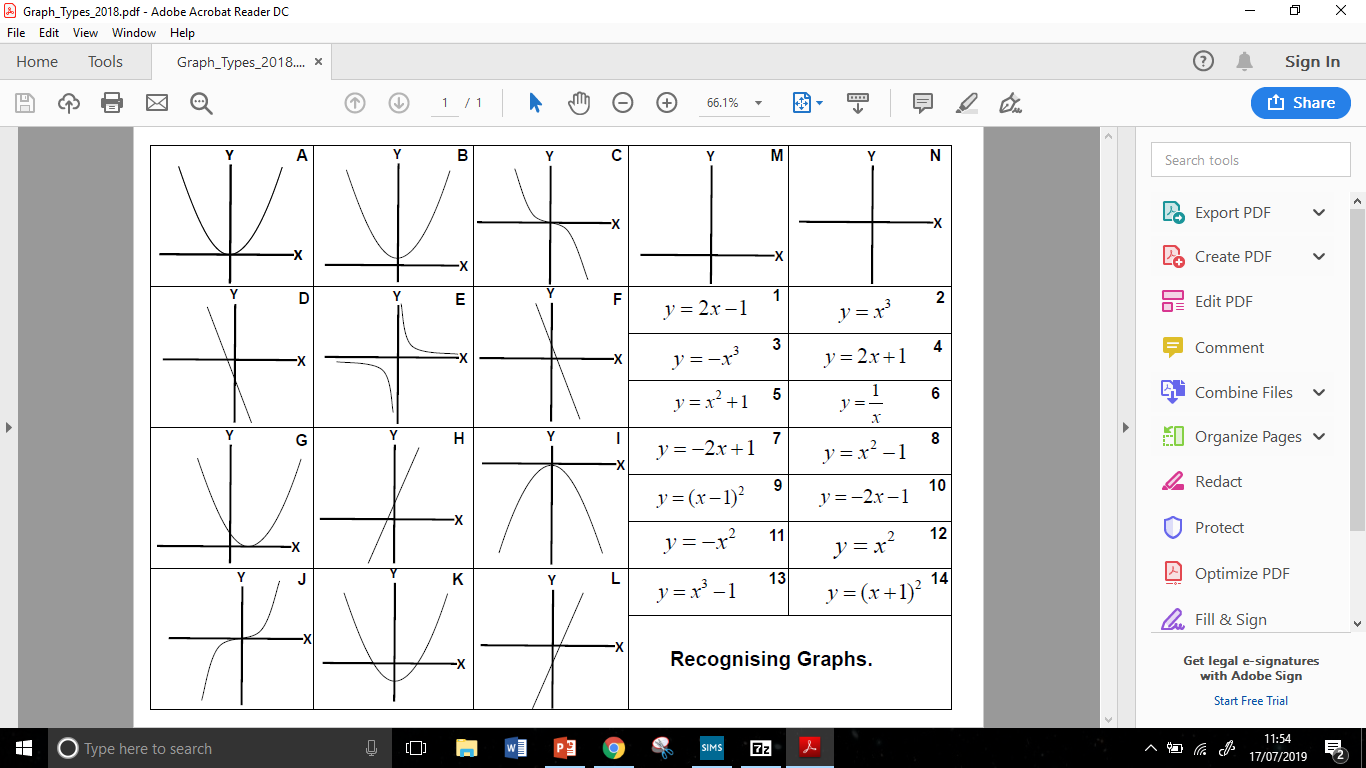 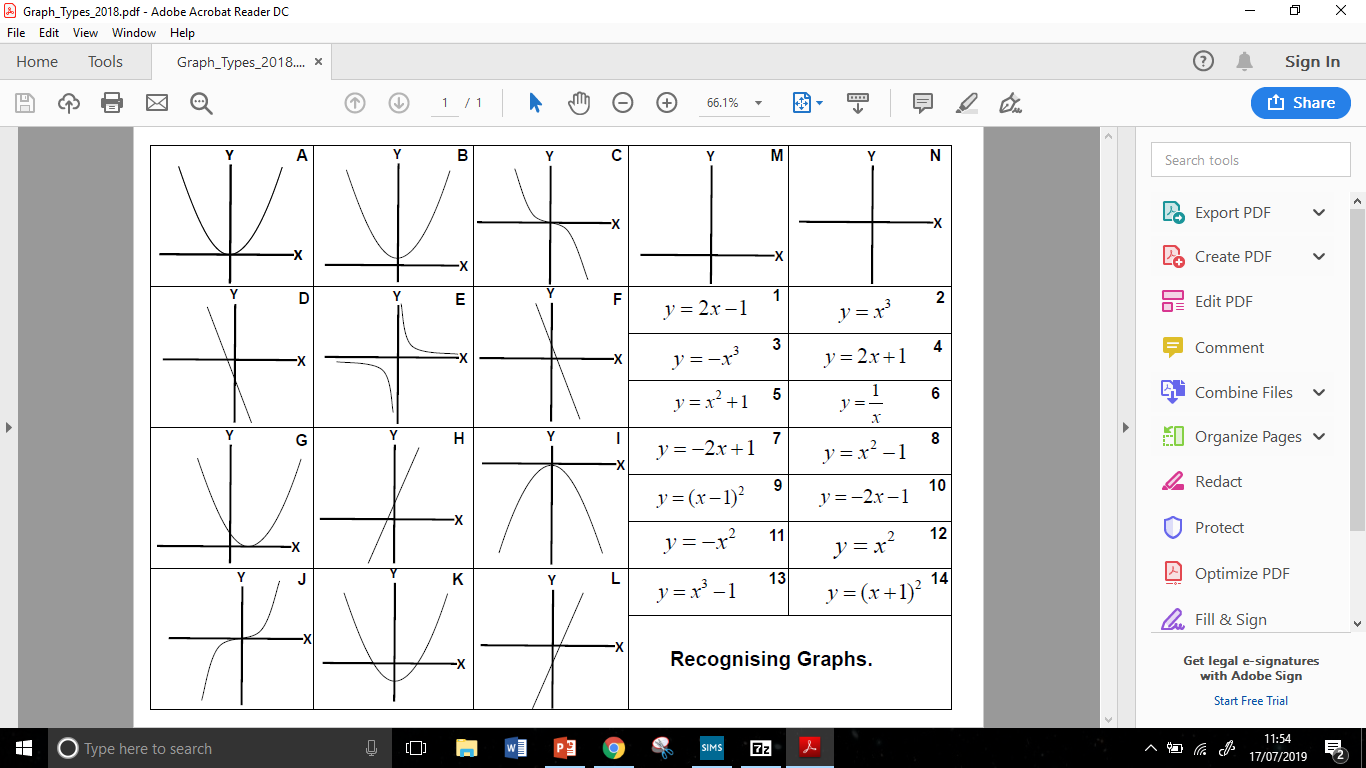 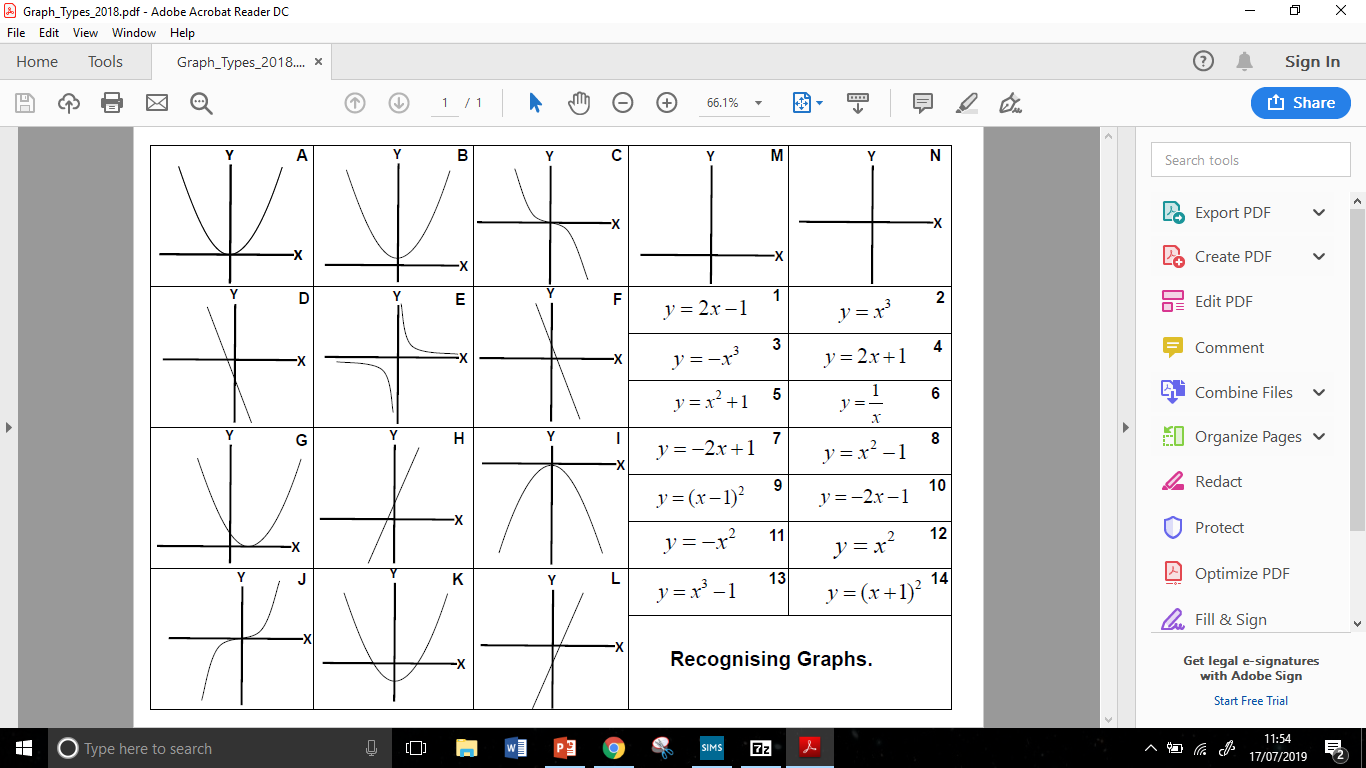 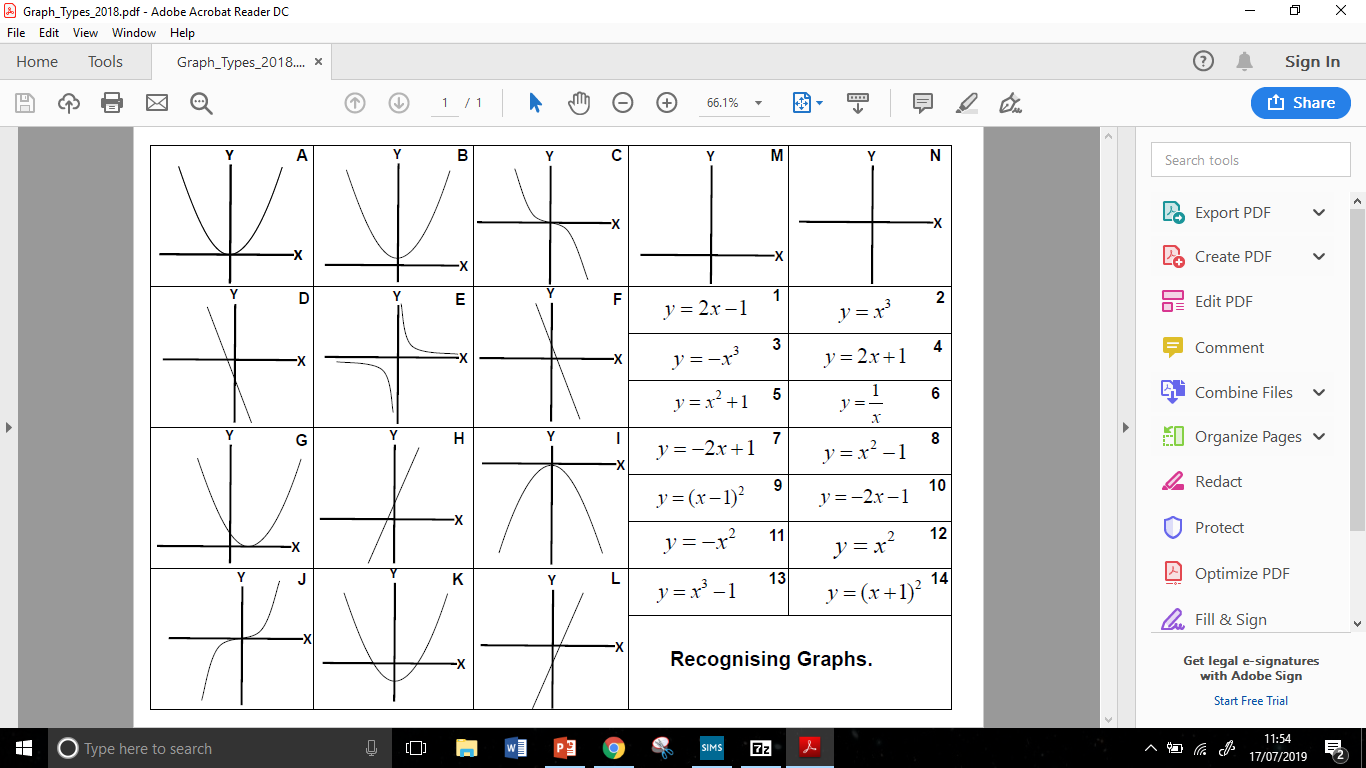 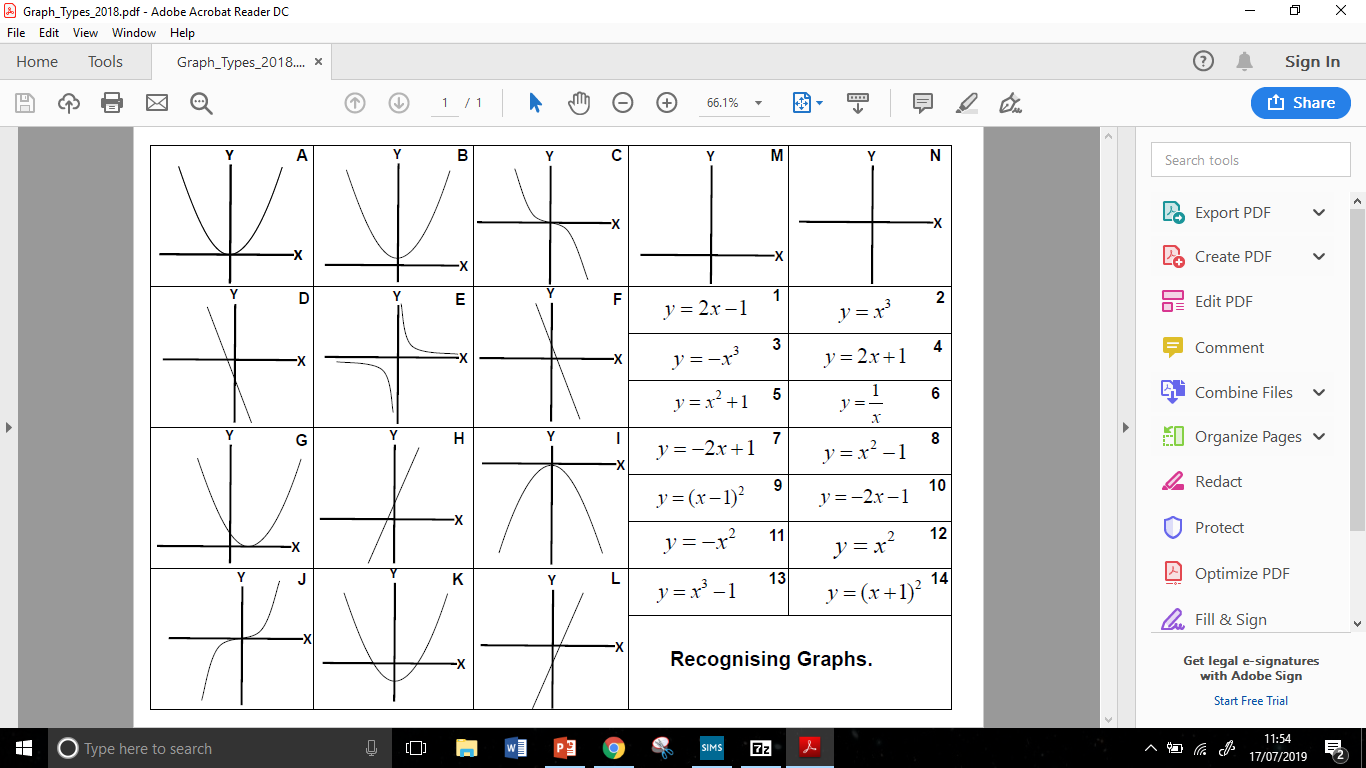 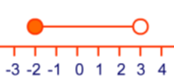 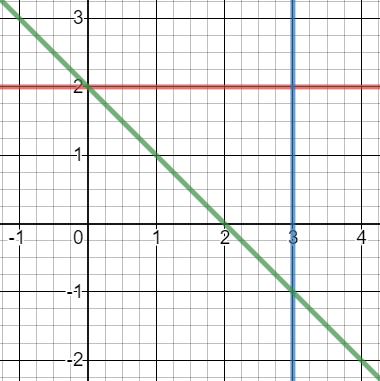 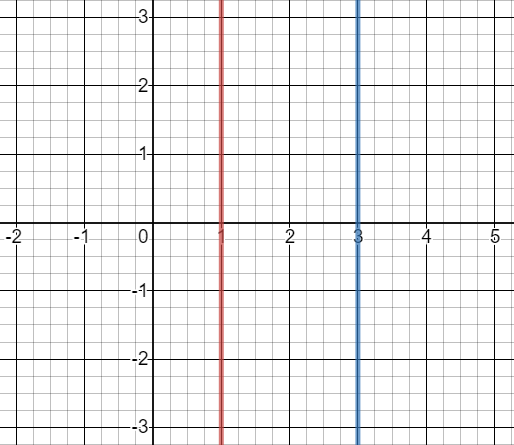 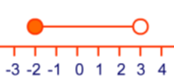 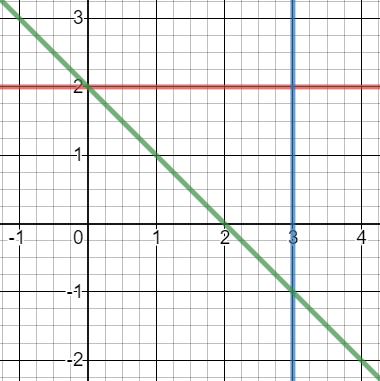 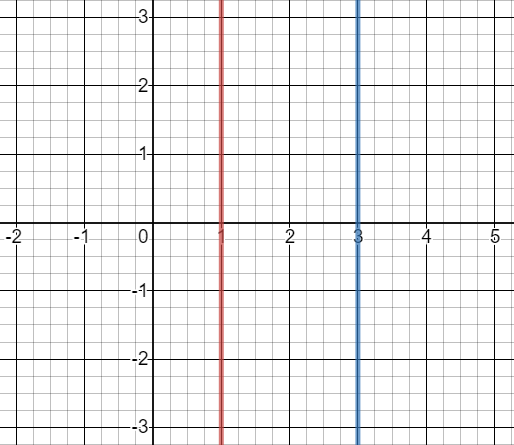 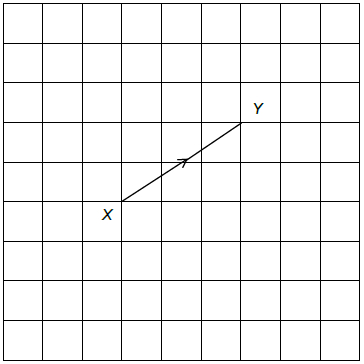 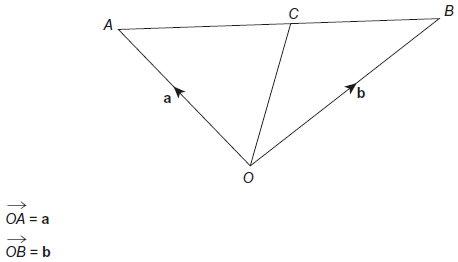 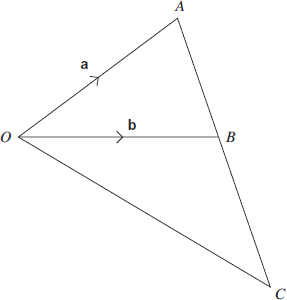 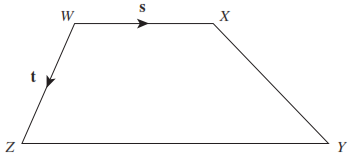 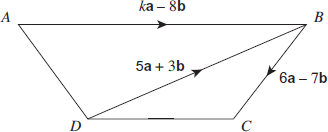 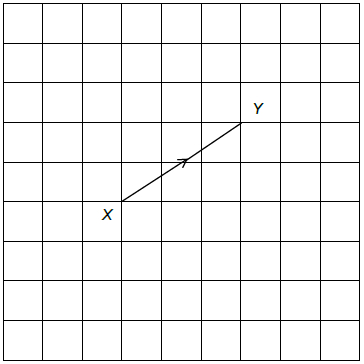 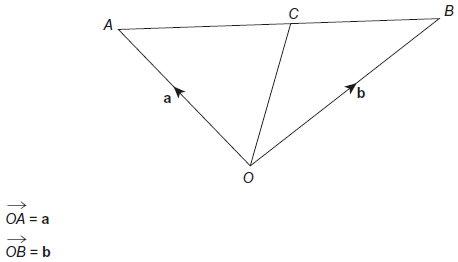 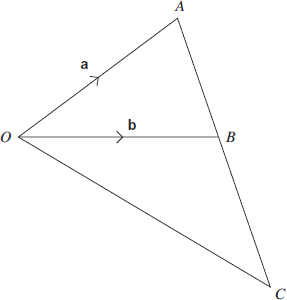 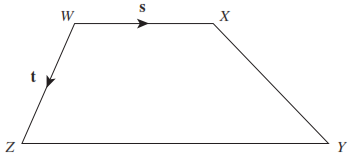 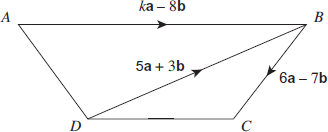